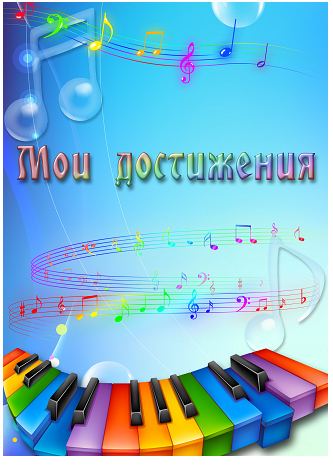 ВИЗИТНАЯ КАРТОЧКА 
музыкального руководителя
МК ДОУ детский сад «Ладушки»
Каургиной Валентины 
Александровны
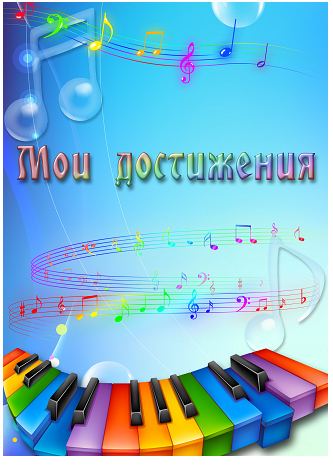 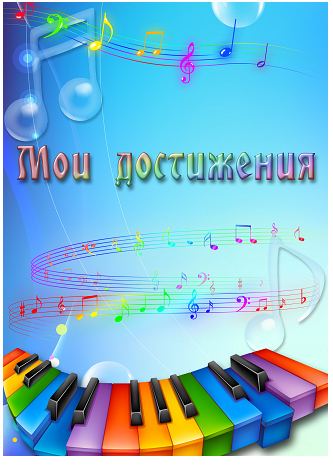 ДЕВИЗ
Искать, учить,вершить, творить
Любовь и музыку детям дарить!
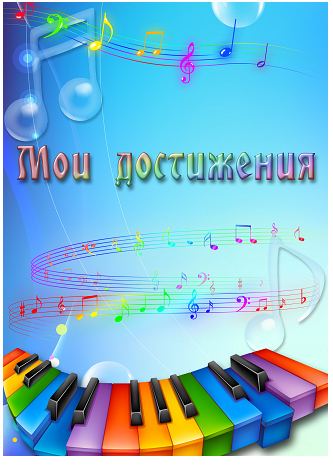 Говорят, что музыканты счастливые люди- и я с этим согласна. Ведь нам подвластно выразить  свои чувства и эмоции с помощью музыки.


Свою визитку вам я расскажу
И фотографии из жизни покажу.
Уж так устроено природой
Из года в год, из века в век.
На свете каждую минуту
В мир входит новый человек
И как росток, весною появившись,
Он познает впервые этот мир.
Растет и развивается, он дышит,
 и ценит в этой жизни каждый миг
Колымское- село родное
Любимое и дорогое
Здесь родилась я  и живу
Здесь детей своих ращу.
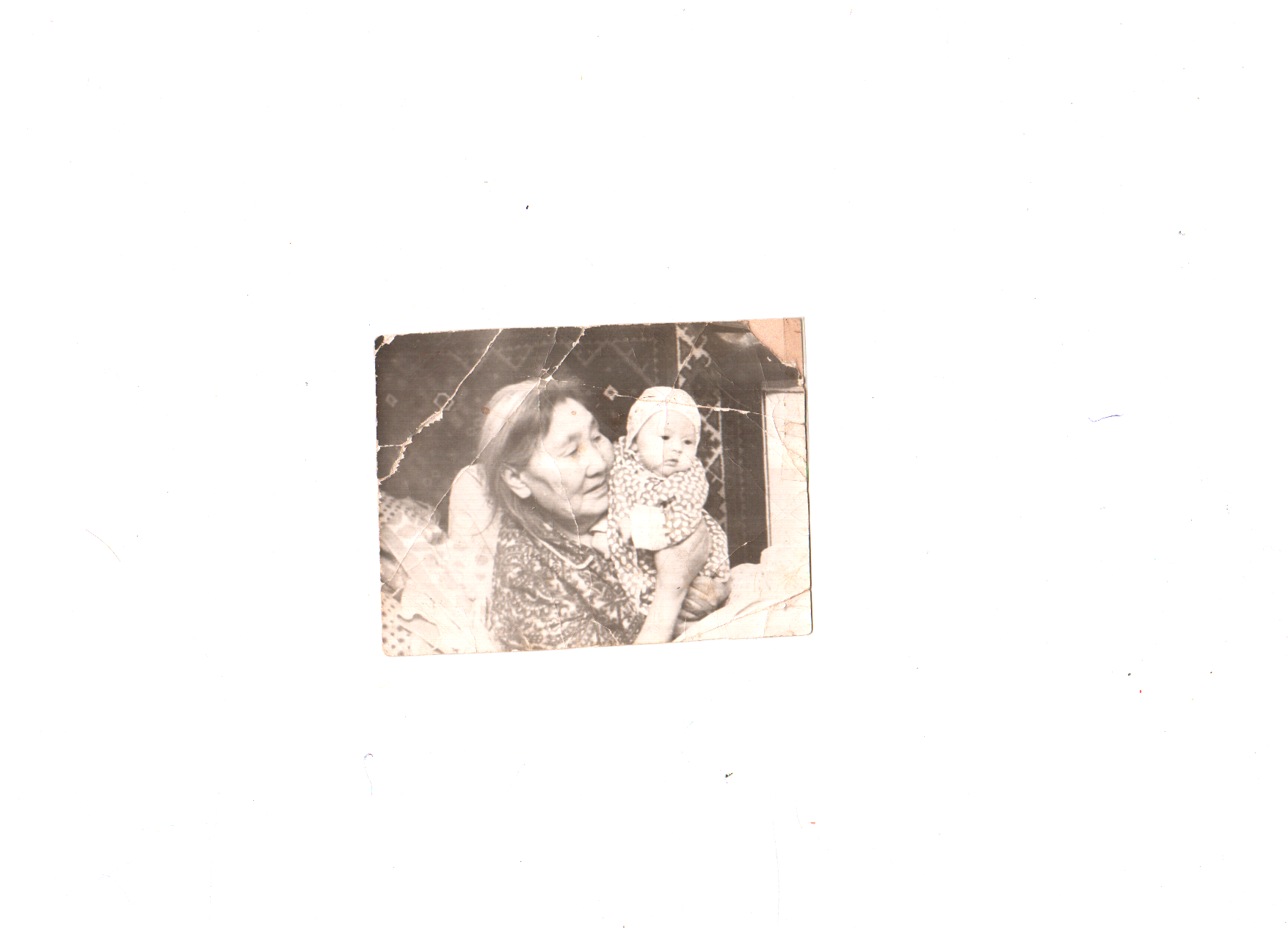 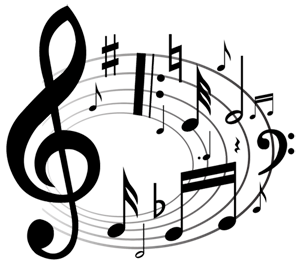 Ходила в детский садик
Училась петь и рисовать
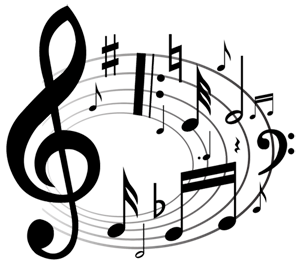 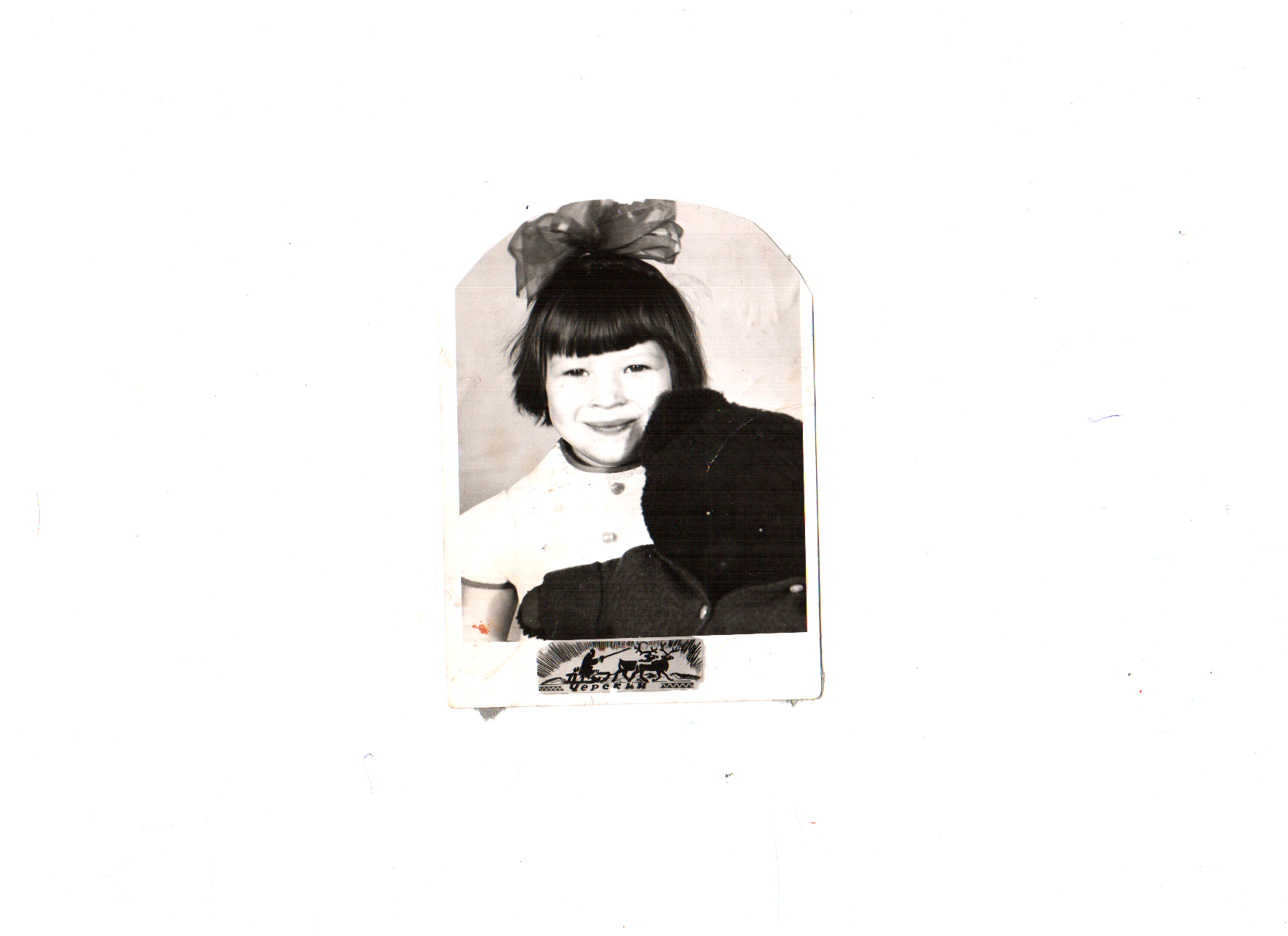 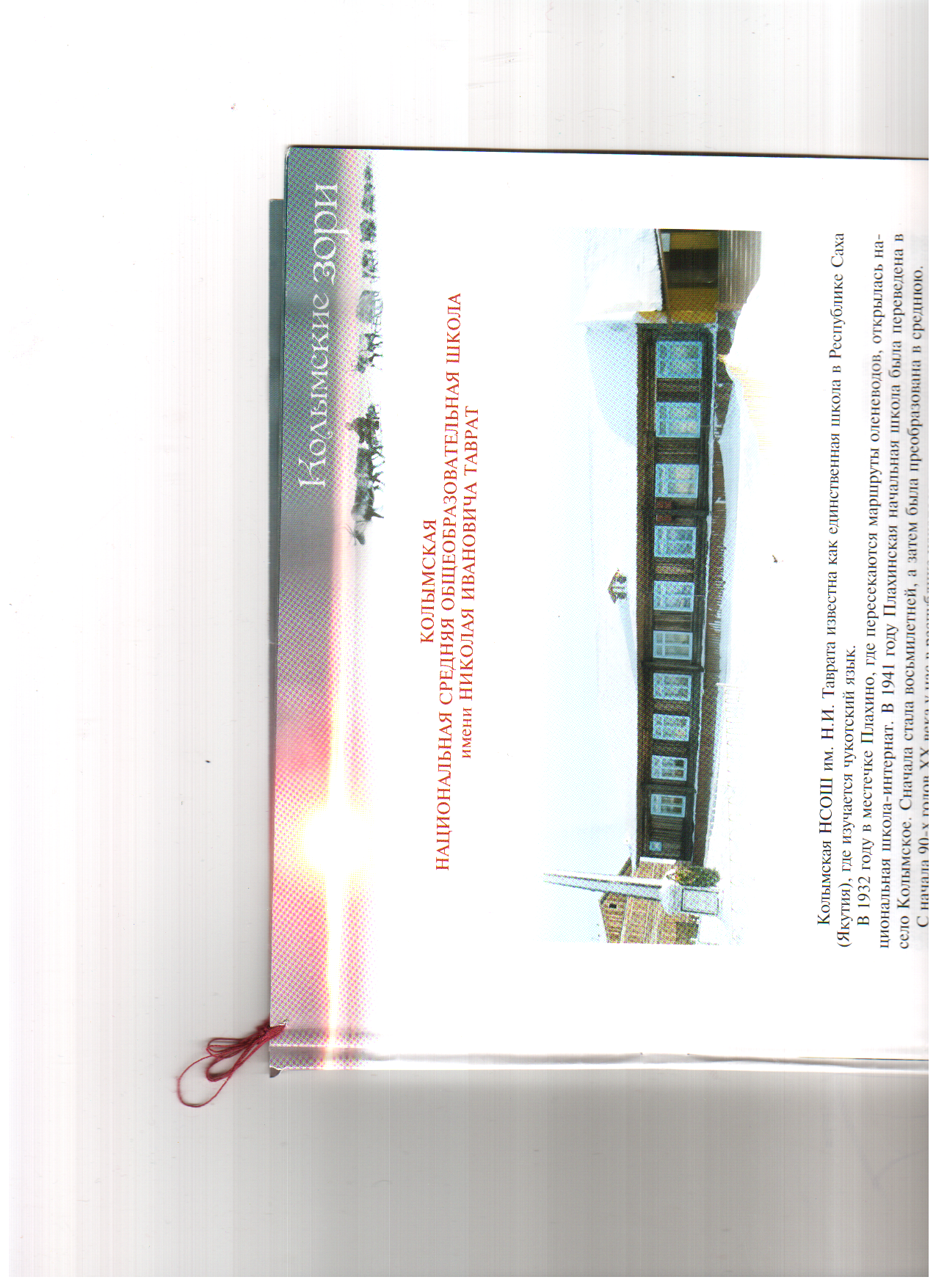 Колымская средняя школа
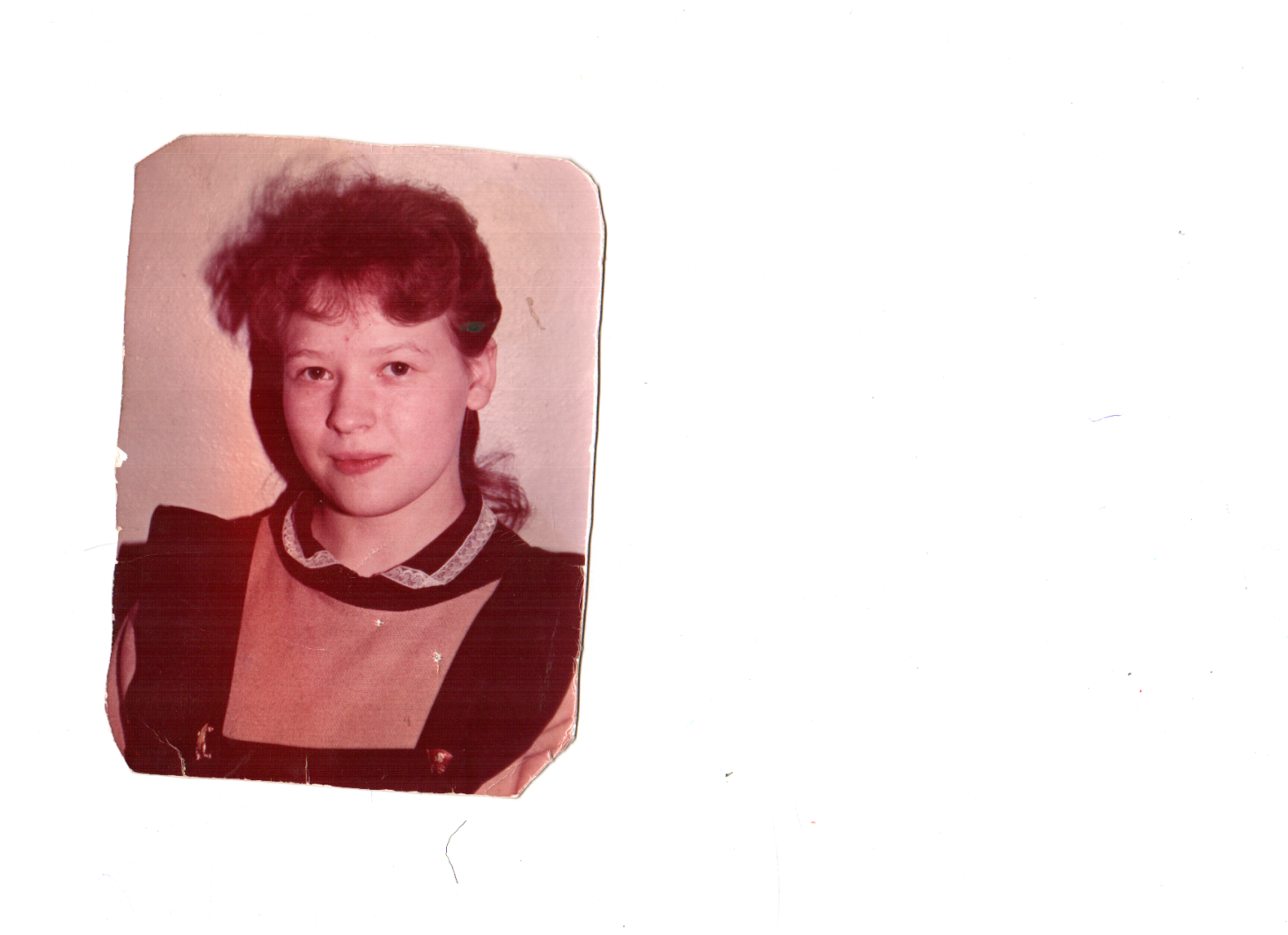 Потом пошла я в школу ,
Побольше знания получать.
Школа  где-то за спиной,
Но стала будто дом родной.
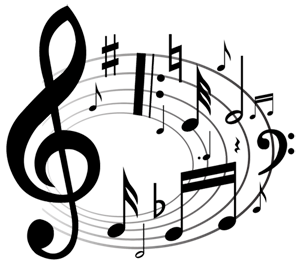 В музыкалку я ходила,
Любовь к музыке там получила.
В хоре песни  запевала,
И в ансамбле я играла.
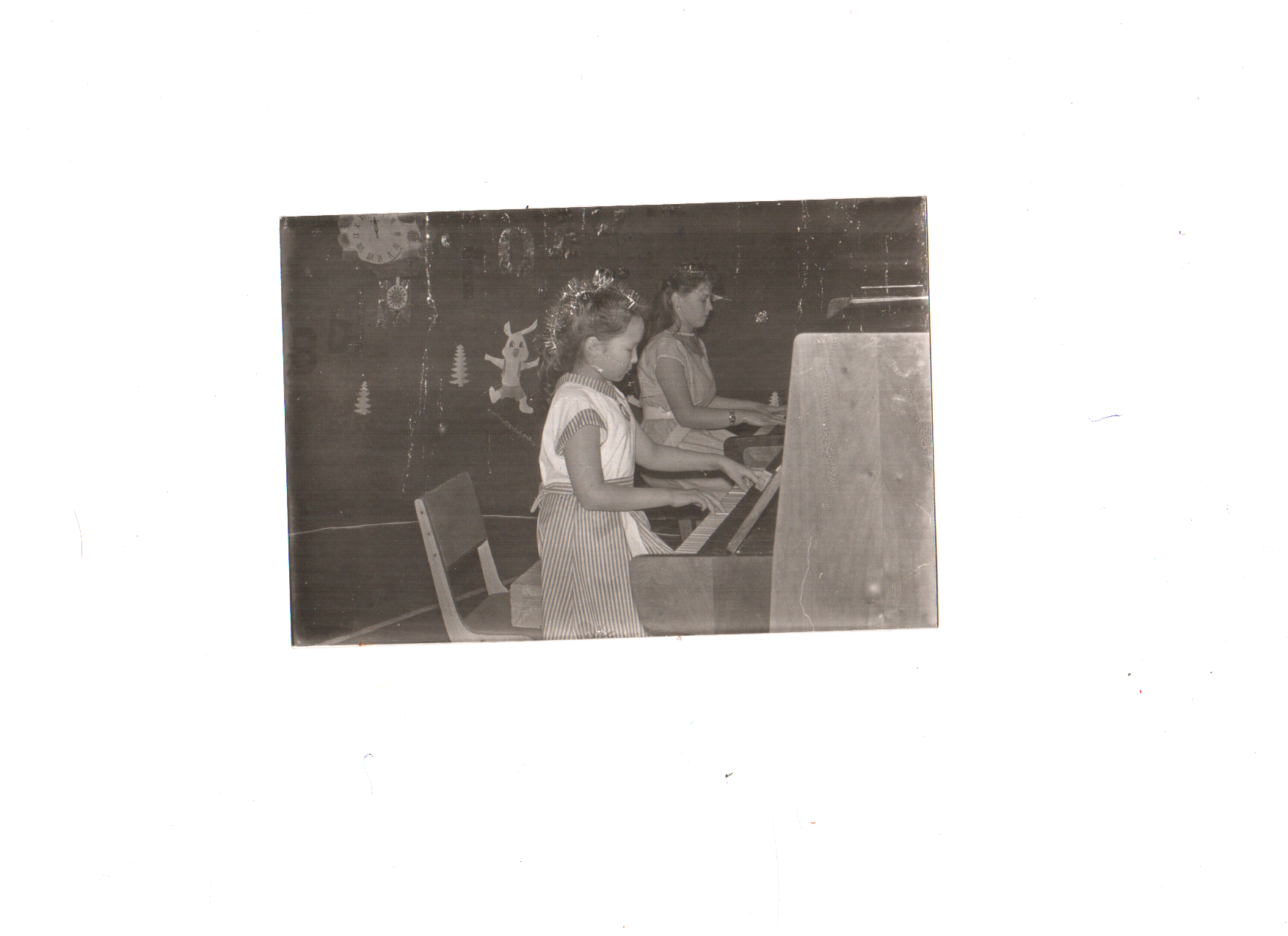 Потом опять пошла в детсад, 
Свою мечту осуществлять
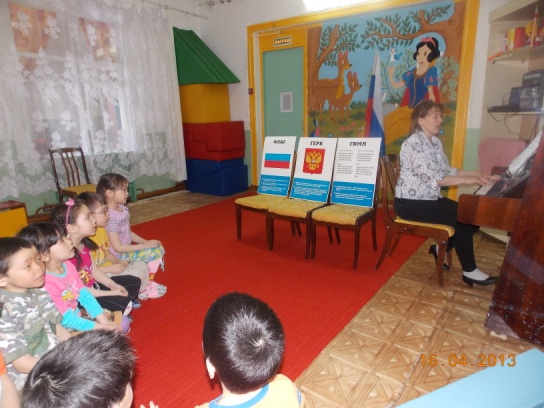 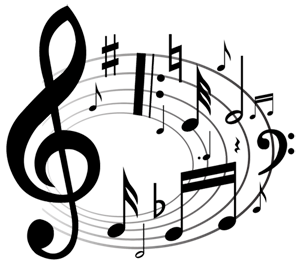 Стала занятия проводить
Деток музыке учить.
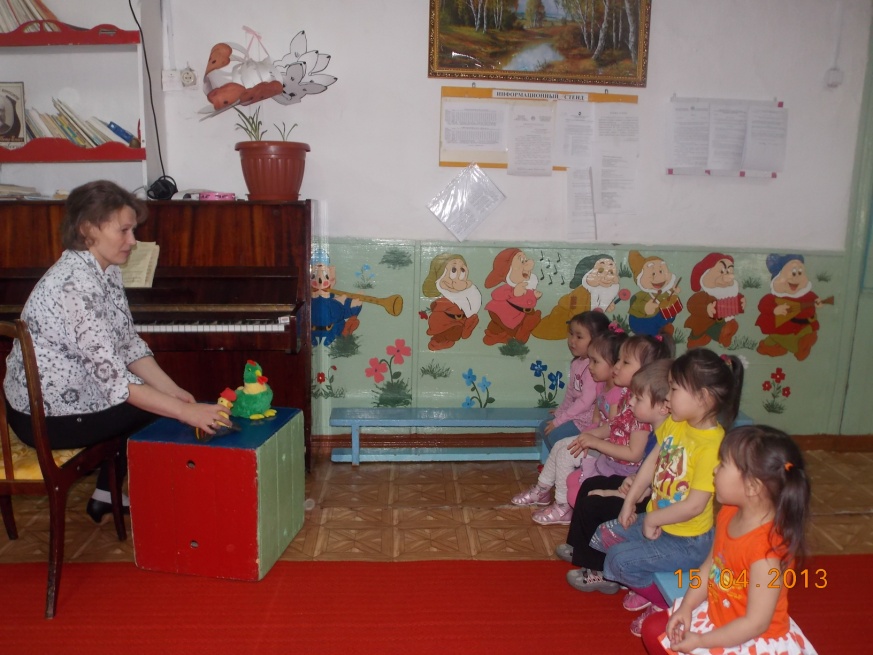 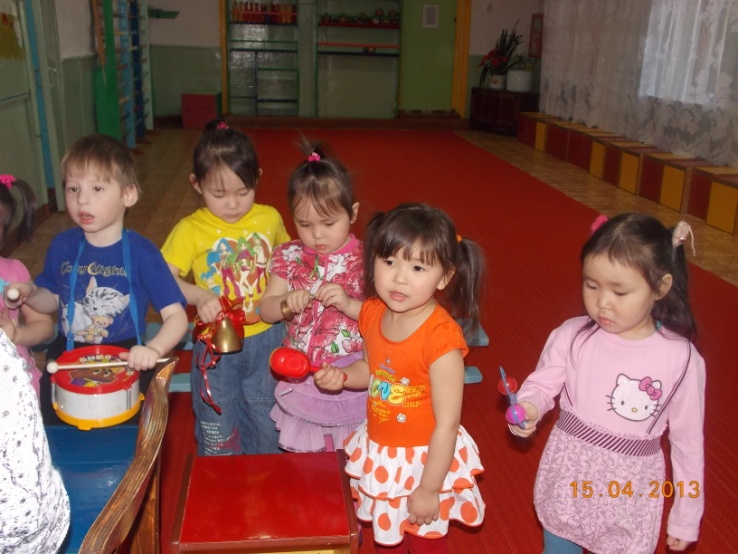 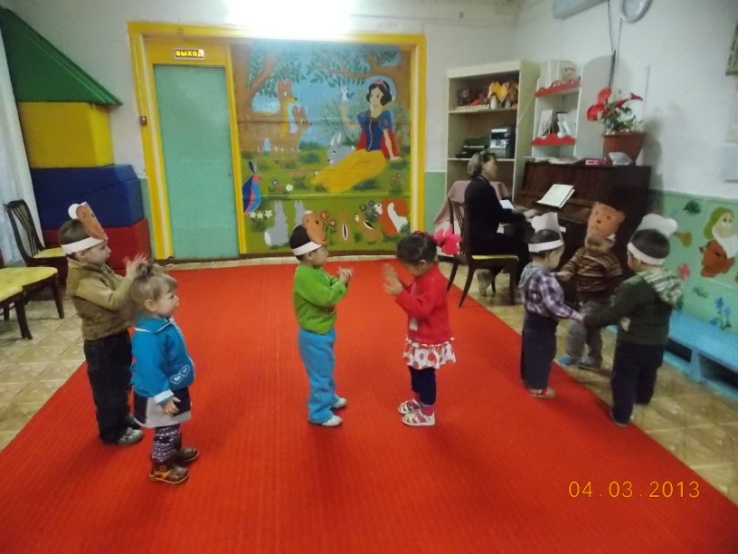 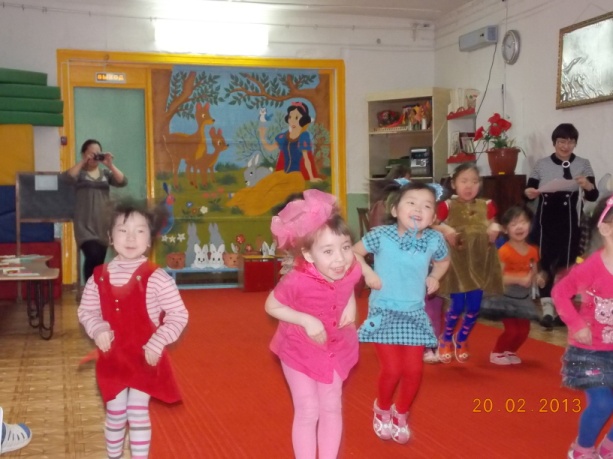 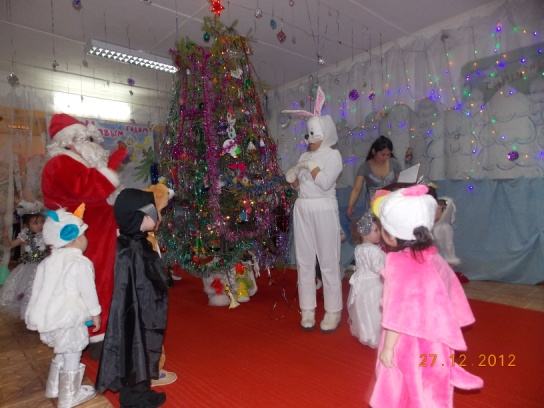 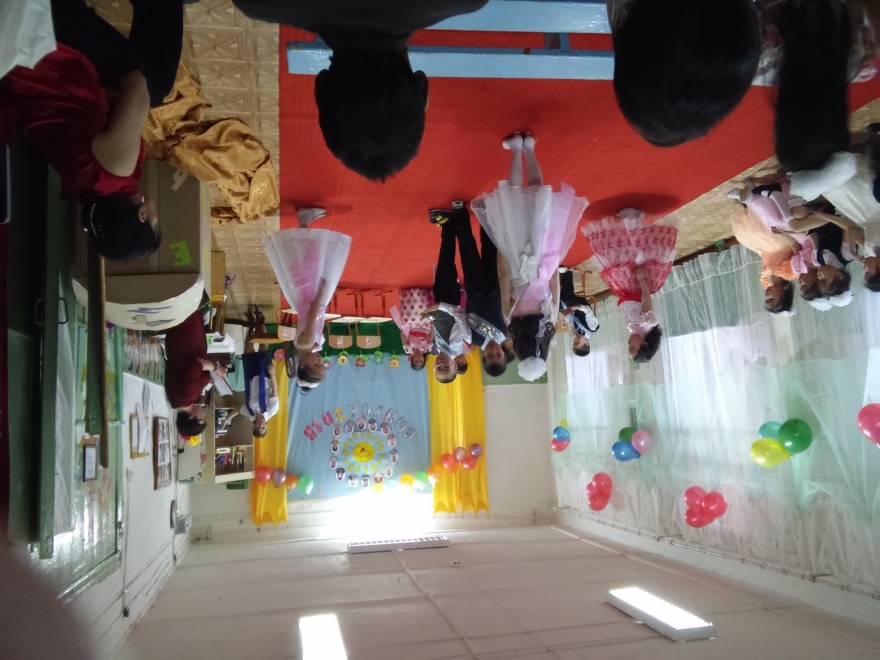 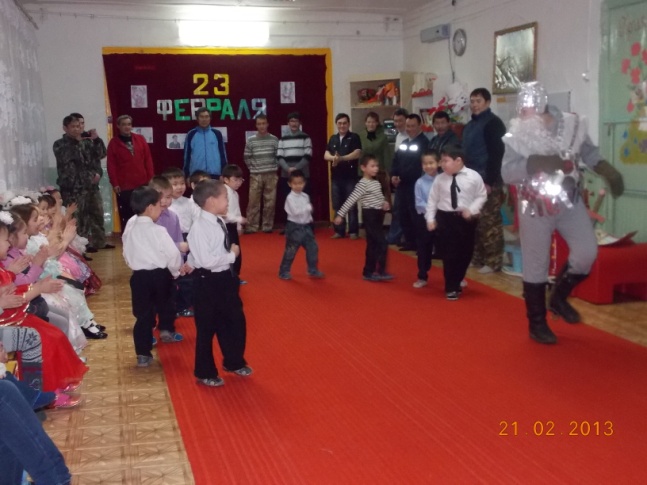 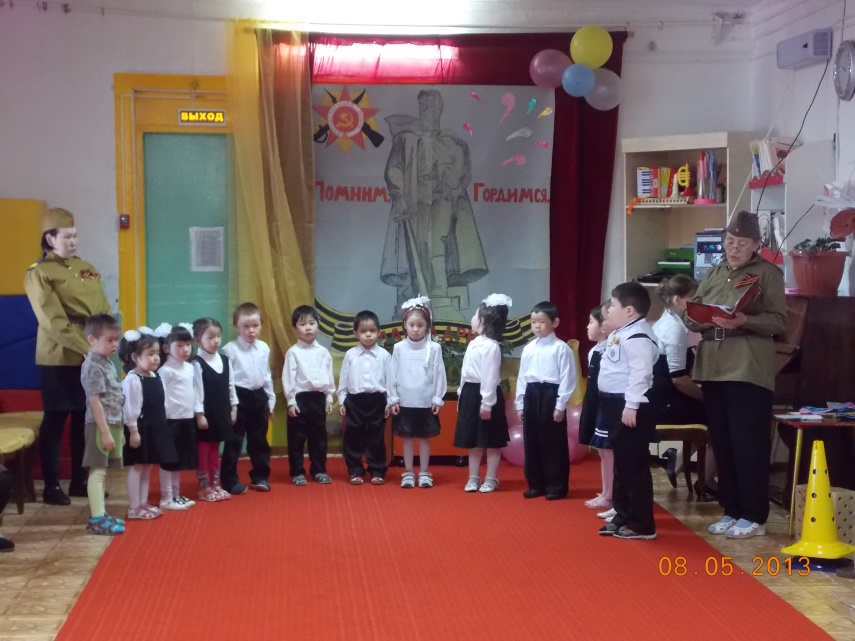 И вот теперь я стала музыкантом,
А двадцать лет как будто один день.
Прошли они так быстро безвозвратно,
Но я горжусь профессией своей.
Главней всего запомнить надо,
Пускай трудна у нас работа
Но, а цена ведь очень высока.
Пускай, трудна у нас работа,
 но она в детстве детям всем нужна.
И все,что я сейчас умею,
Хочу спасибо я сказать
Своим родным, свои любимым
О маме с папой рассказать…….
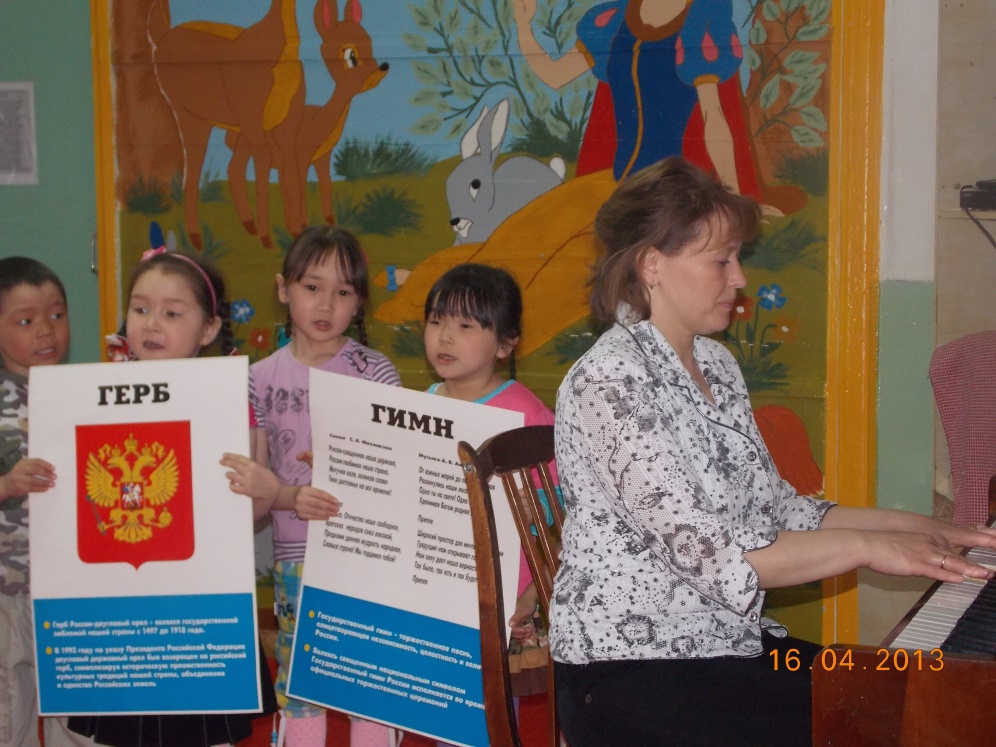 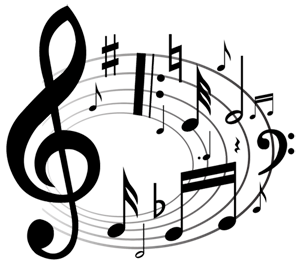 Мои родители
Мой папа очень музыкален, 
На баяне он играл.
Любую песню или танец
Он так искусно исполнял.
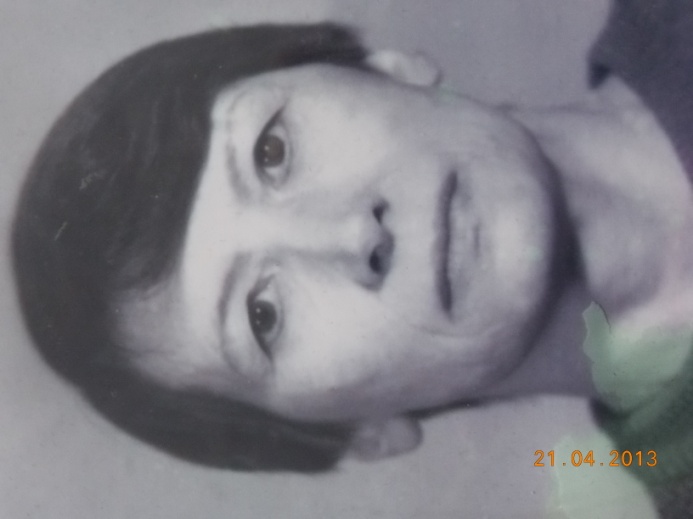 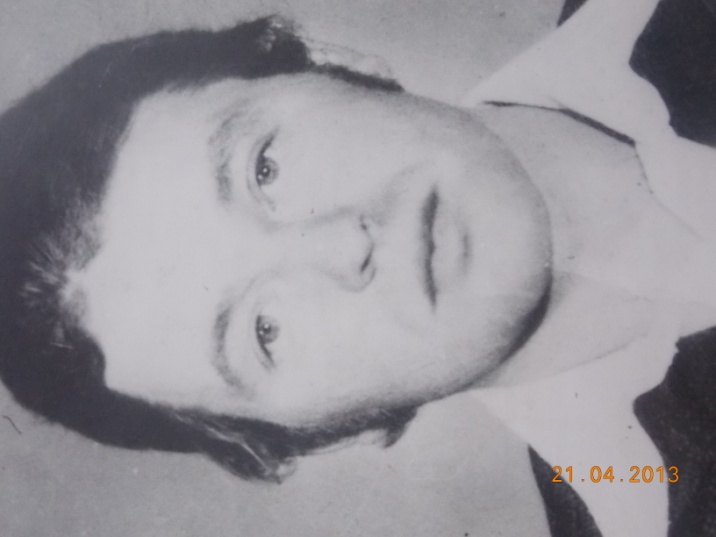 А мама нежности полна
Свою любовь нам всем дала.
Учила искренними быть,
В быту, в работе добро творить.
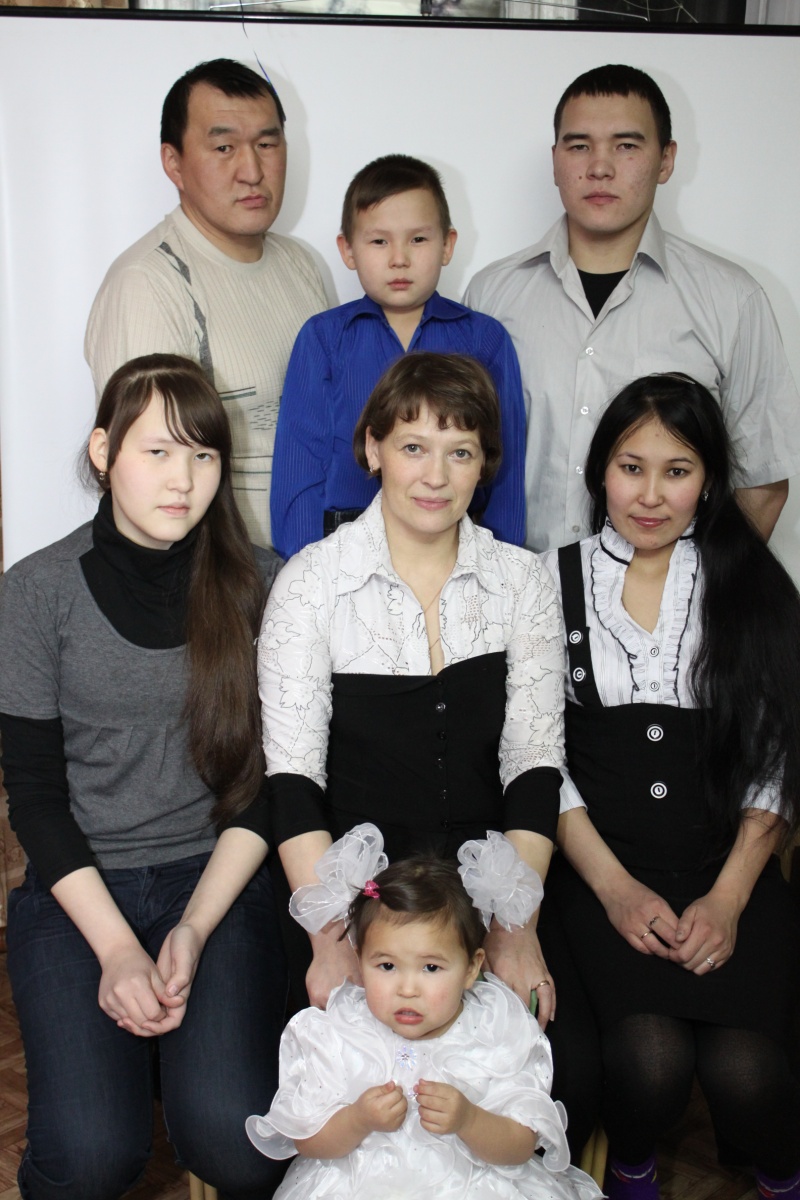 И я теперь как моя мама
Свою семью уже создала.
Мой муж опора для семьи
И двадцать лет как по пути
Согласья мира мы идем
Детей и внучку мы ведем
В наш мир любви и доброты 
Покуда будем живы мы.
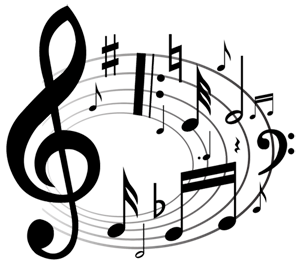 Моя семья
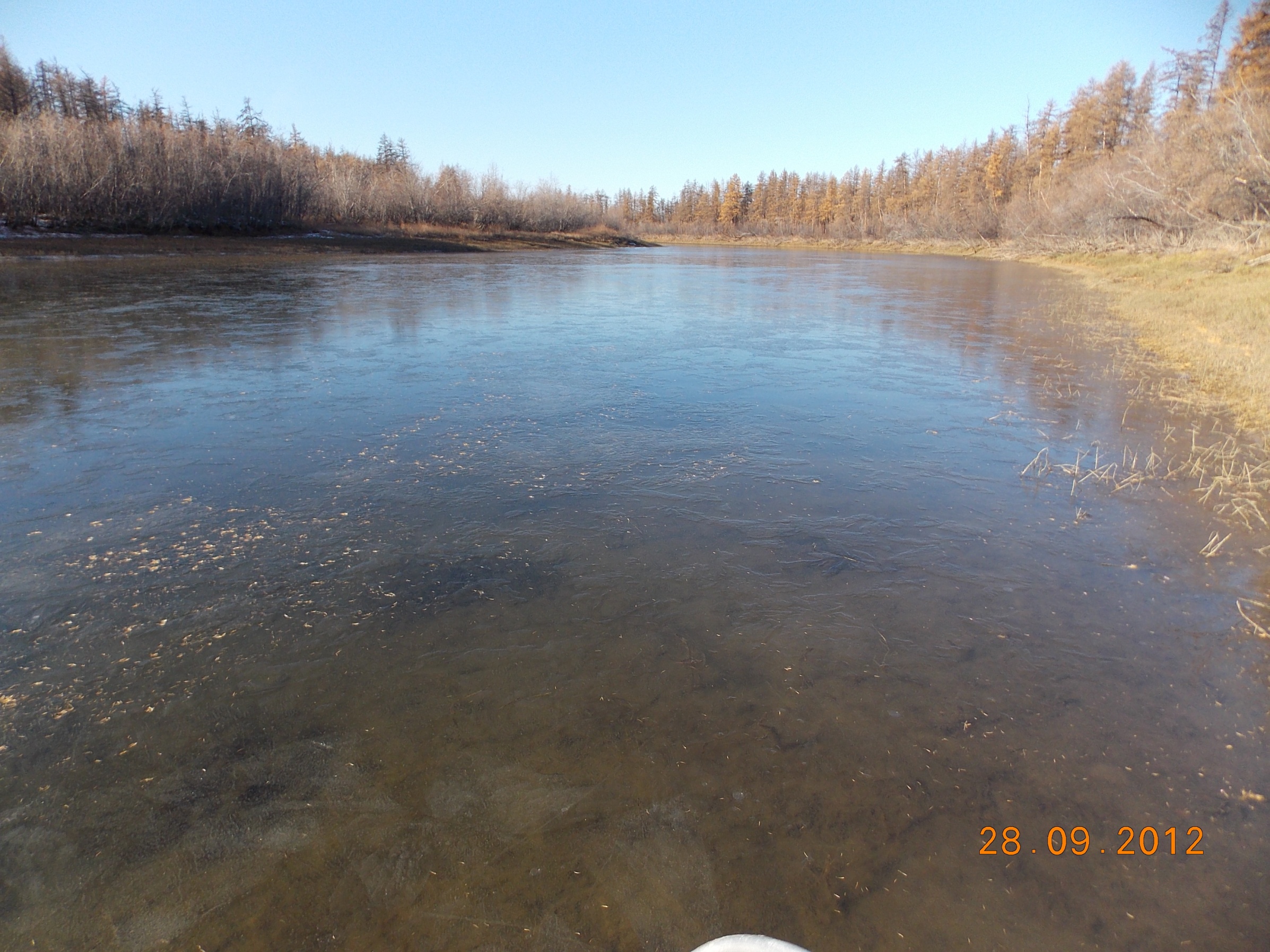 МОИ УВЛЕЧЕНИЯ
МОИ УВЛЕЧЕНИЯ
Люблю природу очень я
Ее богатства и леса
В любое время года
Хожу с семьей в походы.
А еще люблю я спорт
Волейбол, рыбалку…..
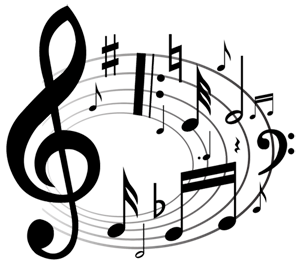 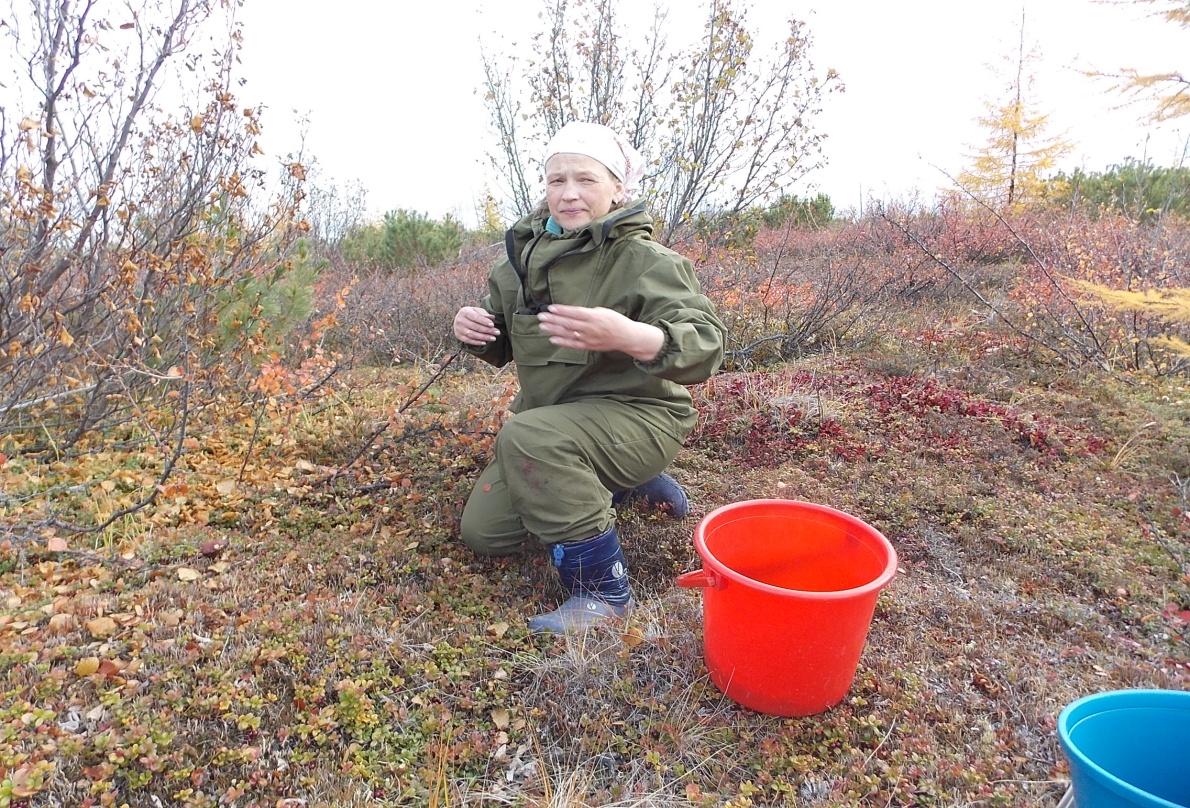 ВЫХОД НА ПРИРОДУ
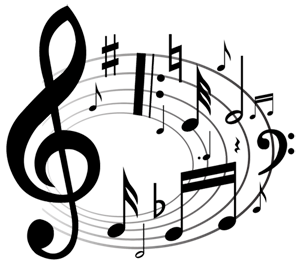 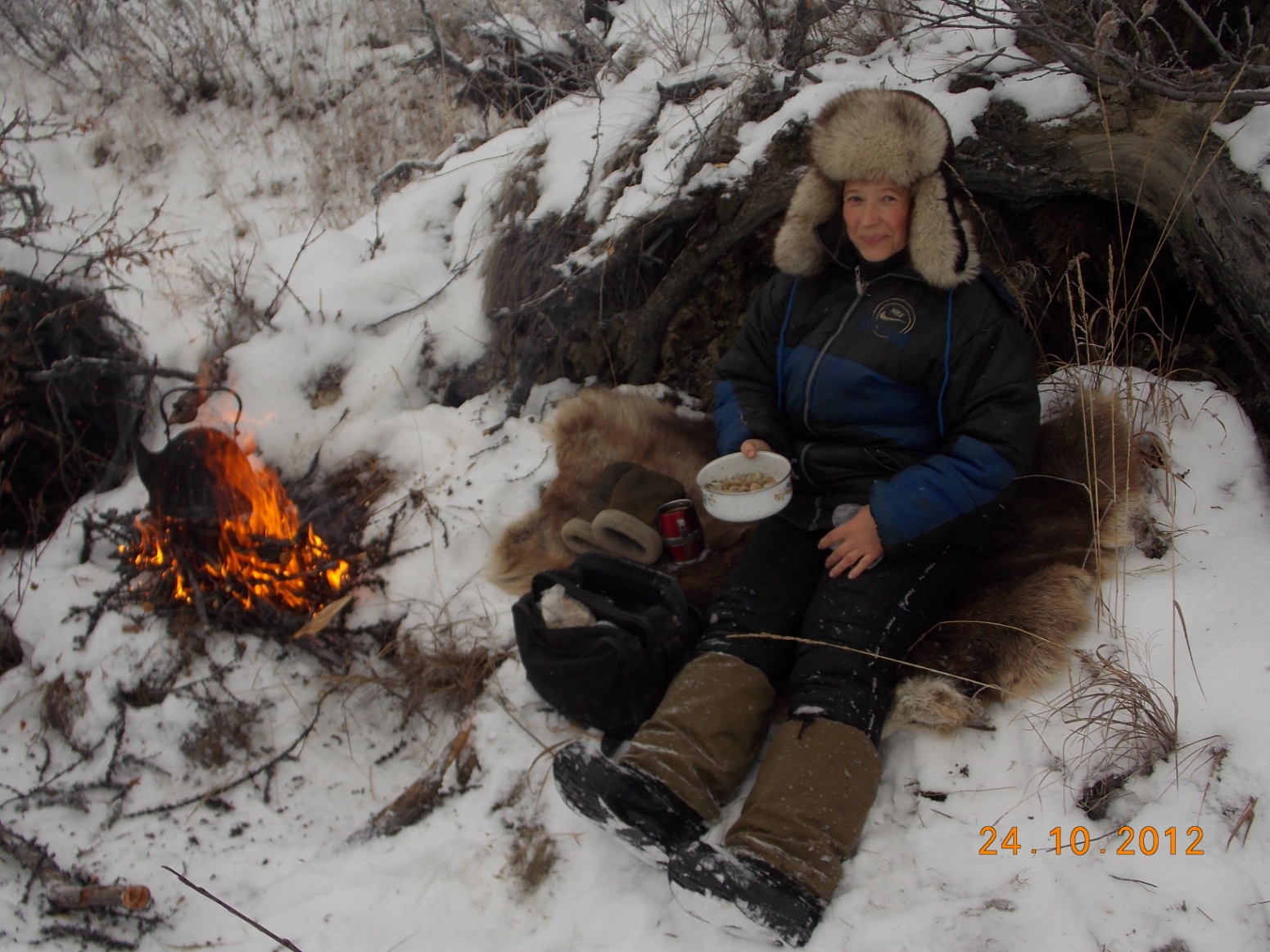 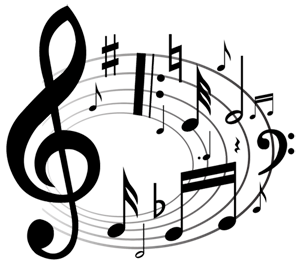 ВОЛЕЙБОЛ
БАСКЕТБОЛ
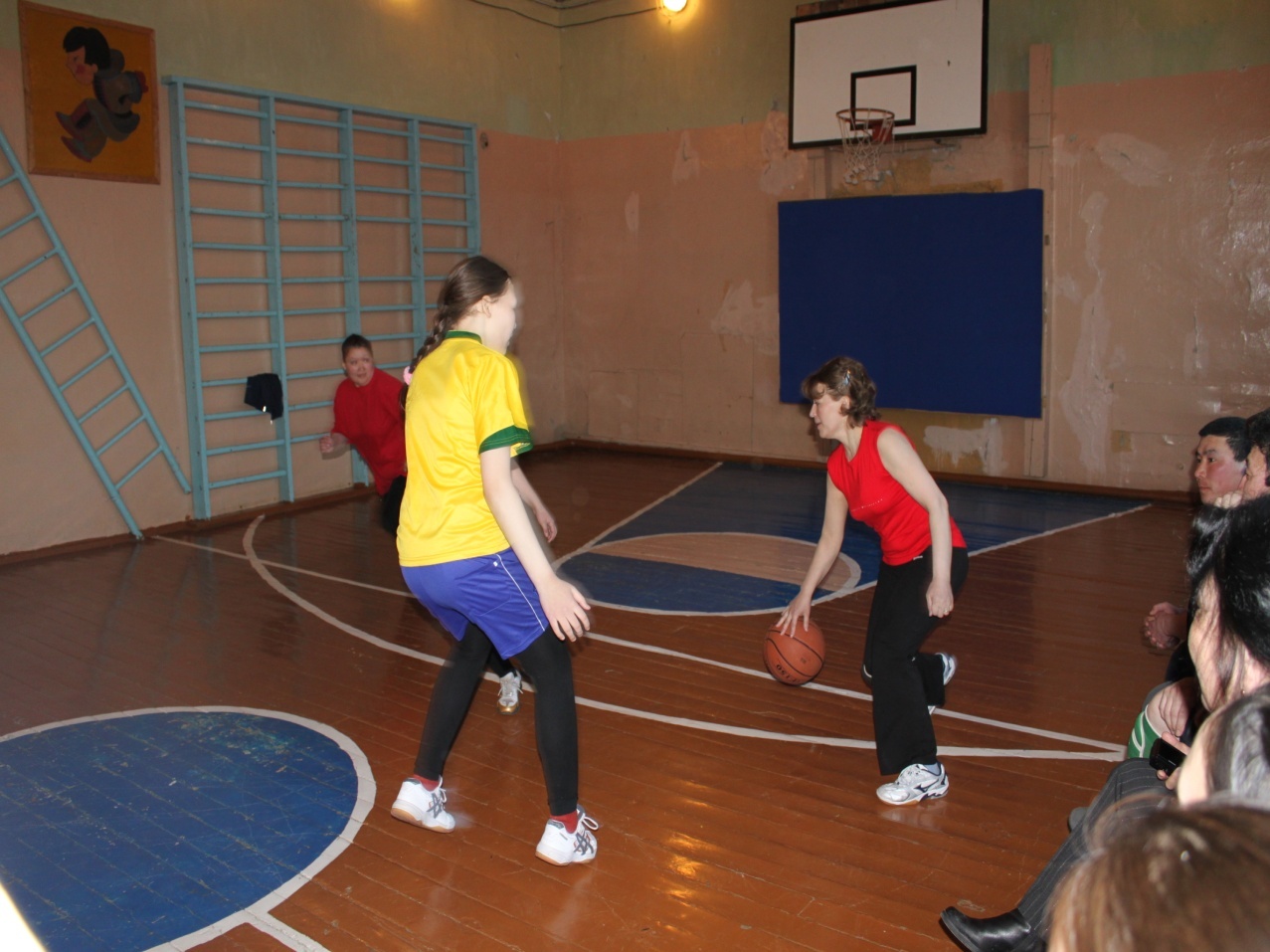 ВОЛЕЙБОЛ
Подледная рыбалка на  участке ДЕРЕВНЯ
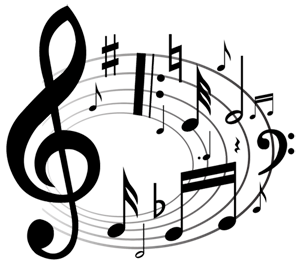 Мои достижения
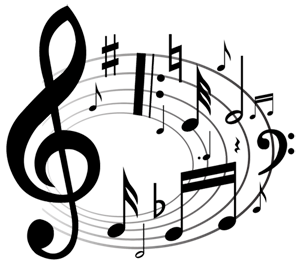 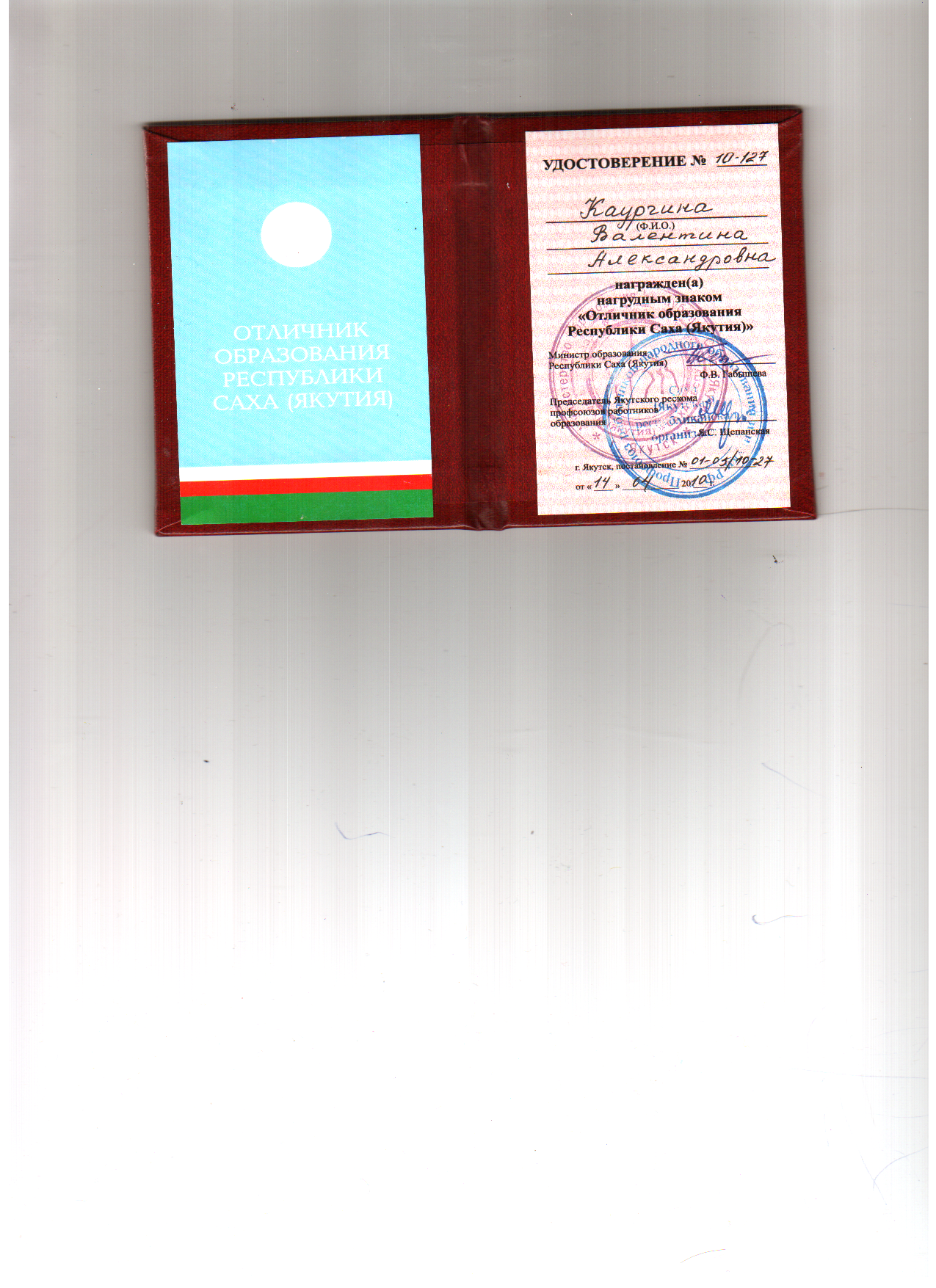 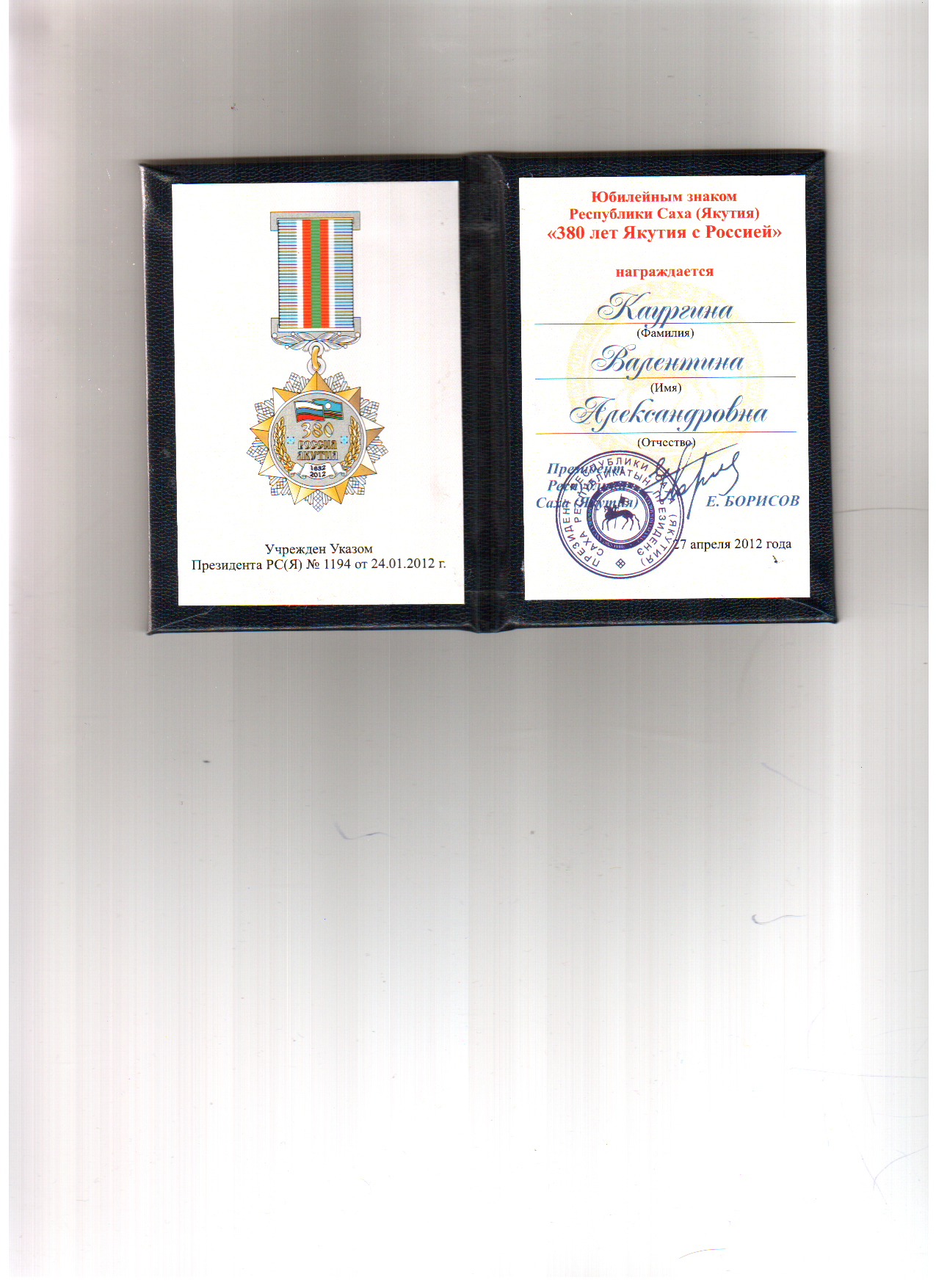 И вот визитку закругляя,
Своим коллегам пожелаю.
Чтоб наши дети помнили всегда
Что музыка нам всем нужна!
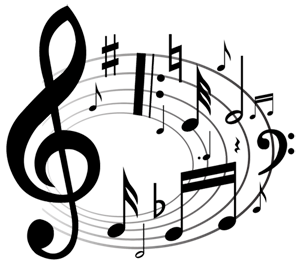 Спасибо за внимание !